Mazarinades : nouvelles approches – Colloque international – 11 juin 2015
« Faire voir par l’histoire » dans les Mazarinades. Usages du passé historique entre rhétorique et bagages culturels
Caroline Saal, ULg
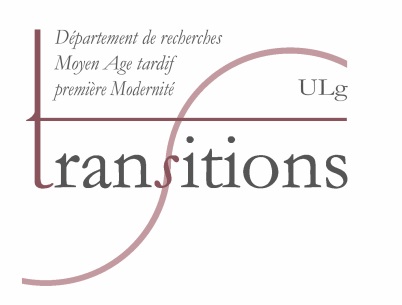 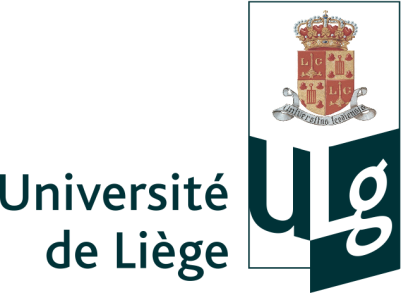 « Faire voir par l’histoire » dans les Mazarinades – 11 juin 2015
Les mazarinades à contenu historique

Présence polymorphe

Stratégies multiples pour lier passé et présent

Topothèque historique, plutôt que posture historienne
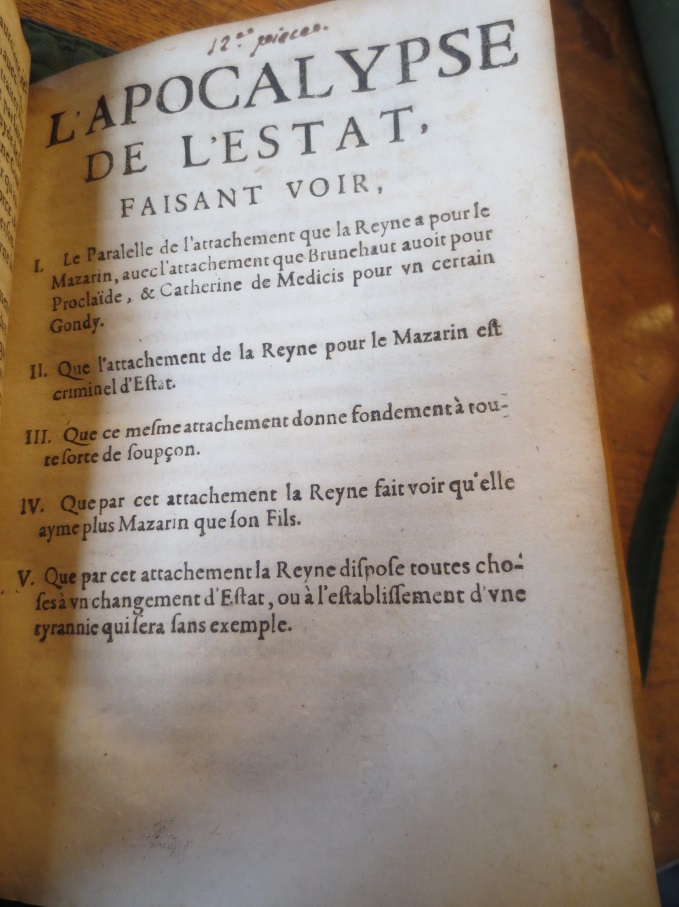 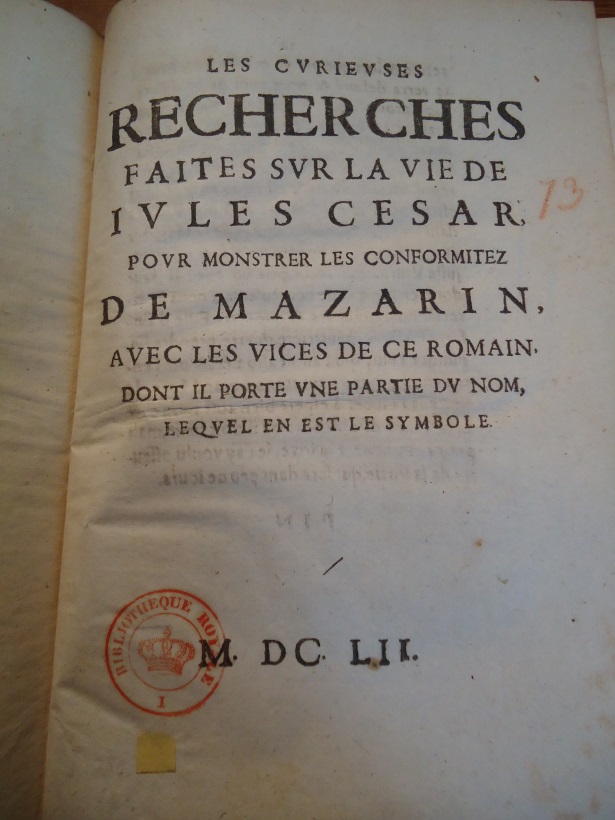 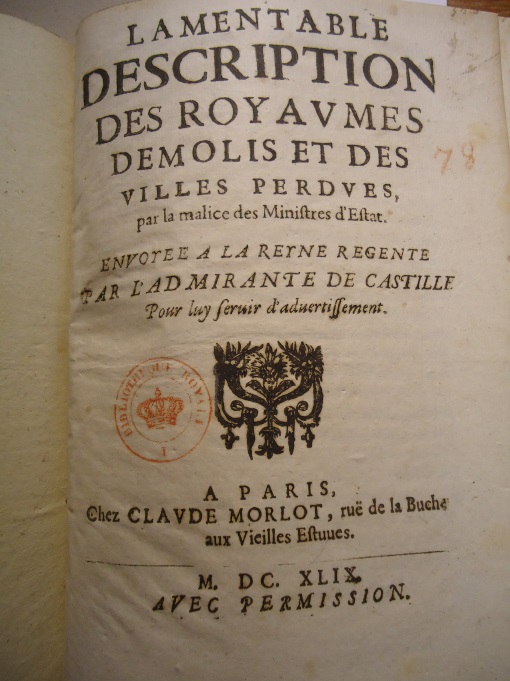 « Faire voir par l’histoire » dans les Mazarinades – 11 juin 2015
Le passé comme savoir

Peu de formes de diffusion peu coûteuses de récits historiques

Pendant la Fronde, vulgarisation
	- « instruire, gagner, émouvoir »
	- valeur exemplative
	- pays de droit coutumier
	- guide politique
« Faire voir par l’histoire » dans les Mazarinades – 11 juin 2015
Histoire tragique et devenir historique


Histoire tragique : mosaïque de micro-récits où s’interpénètrent histoire et tragédie, avec large place pour la composante émotionnelle


Devenir historique cyclique : naissance-apogée-déclin
« Faire voir par l’histoire » dans les Mazarinades – 11 juin 2015
Se créer sa propre temporalisation

Absence de datations, mais respect de l’ordre chronologique, liste étoffée, parfois durée des règnes
« Faire voir par l’histoire » dans les Mazarinades – 11 juin 2015
Se créer sa propre temporalisation

Absence de datations, mais respect de l’ordre chronologique, liste étoffée, parfois durée des règnes

Similarité avec le conte : constance et malléabilité

Mise en avant des similarités  événements en schèmes explicatifs
« Faire voir par l’histoire » dans les Mazarinades – 11 juin 2015
Se créer sa propre temporalisation

Absence de datations, mais respect de l’ordre chronologique, liste étoffée, parfois durée des règnes

Similarité avec le conte : constance et malléabilité

Mise en avant des similarités  événements en schèmes explicatifs
« Faire voir par l’histoire » dans les Mazarinades – 11 juin 2015
Rapports de vérité = rapports de force


Recherche d’une vérité d’essence et de nature, plutôt que vérité factuelle

Élévation d’épisodes en événements super-signifiants

L’action durant la Fronde comme présentée comme réitération des actions valables par le passé
« Faire voir par l’histoire » dans les Mazarinades – 11 juin 2015